Έλα να Παίξουμε με τον κυρ – Χρήστο 
και ας βρούμε τις Λεξούλες απο Χ,χ!
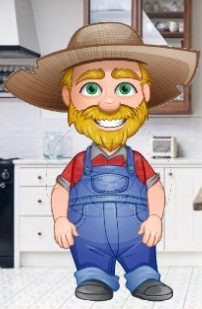 Πού κατοικούσε ο ήρωας του παραμυθιού μας; 
   Σε μία πόλη, σε ένα χωρίο ή στην εξοχή;
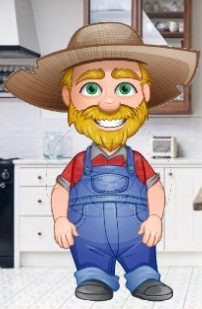 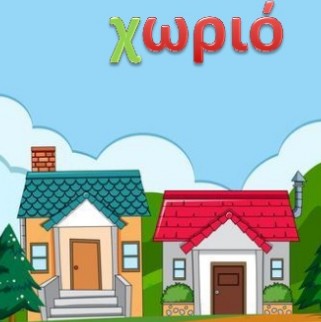 Πώς ονομαζόταν ο χωρικός του παραμυθιού; 
   Μίλτος, Χρήστος ή Φρίξος ;
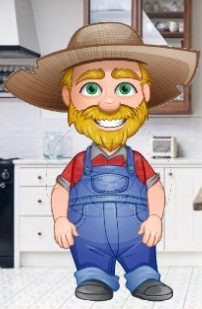 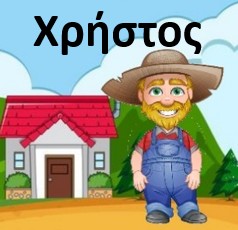 Κάθε πρωί που πήγαινε ο κυρ-Χρήστος ; 
   Στο λιβάδι, στο χωράφι ή στο βουνό ;
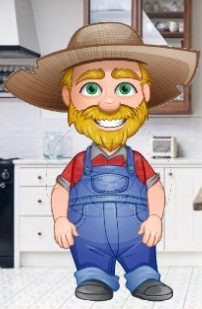 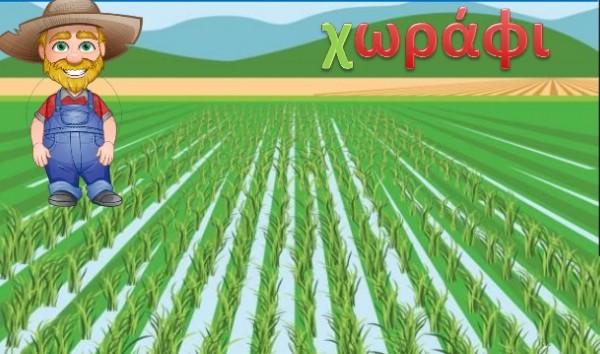 Που έσκαβε ο κυρ-Χρήστος; 
   Στην άμμο, στο χώμα ή στις πέτρες ;
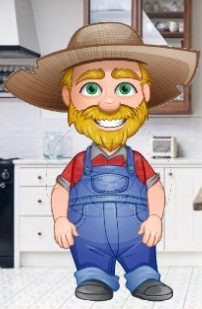 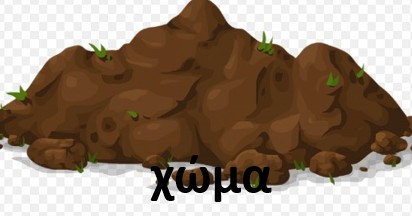 Κάθε πρωί ο κυρ-Χρήστος καθάριζε απο το χωράφι; 
   Τα λουλούδια, τα πετράδια ή τα χορτάρια ;
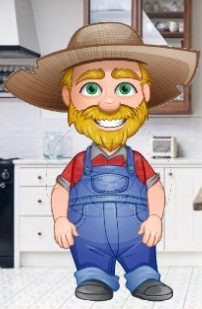 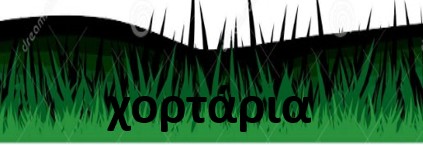 Μόλις γύριζε στο σπίτι του έπινε...... 
   Χυμό, νερό ή αναψυκτικό ;
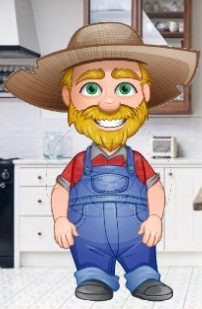 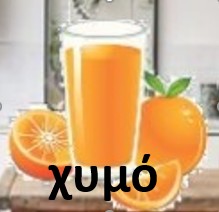 Τι ζωάκι είχε ο κυρ-Χρήστος ; 
   Μία χελώνα, μία νυφίτσα ή μία γατούλα   ;
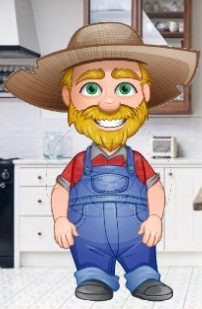 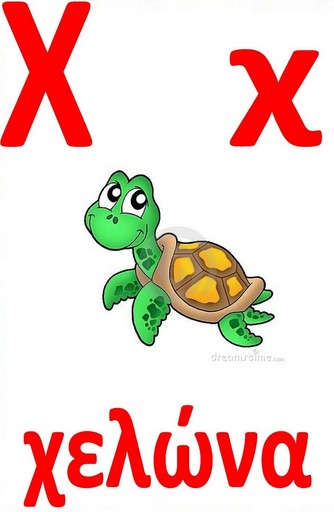 Ο κυρ-Χρήστος καθόταν αναπαυτικά στο σαλόνι του και χάϊδευε...... 
   Έναν γλάρο, έναν κόκορα ή μία χήνα ;
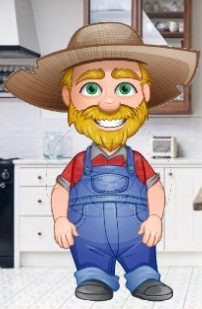 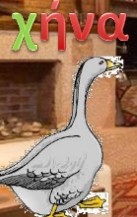 Τι του άρεσε να φτιάχνει του κυρ-Χρήστου; 
Σκιάχτρα, χιονάνθρωπους ή φράχτες ;
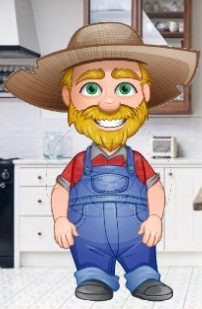 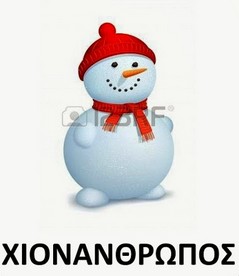 Τα Χριστούγεννα ο  κυρ – Χρήστος έπινε ; 
    Τσάι, χαμομήλι ή κακάο;
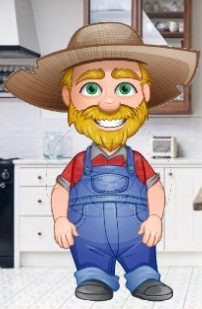 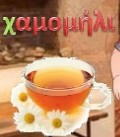 Του κυρ – Χρήστου του άρεσε πολύ να πετάει ; 
   Πετρούλες, ξυλάκια ή χαρταετό ;
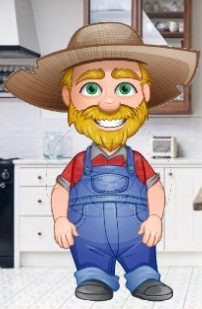 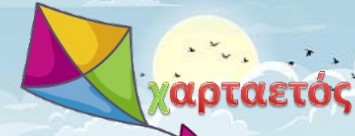 Τι βρήκε ο κυρ – Χρήστος στην αυλή ; 
Ένα βόδι, ένα χταπόδι ή ένα πουλί;
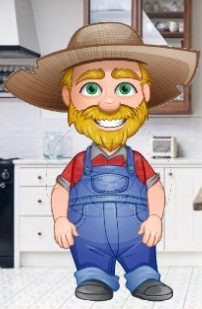 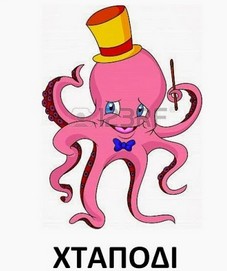 Τι χρειάστηκε ο κυρ-Χρήστος για να βρεί το δρόμο για τη θάλασσα; 
   Ένα χάρτη, μία πυξίδα ή ένα προηγό ;
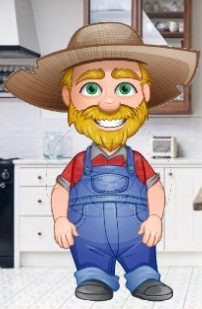 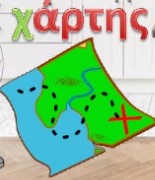